Enhanced Personal Delivery
November 2023 Release
Enhanced Personal Delivery - Alma
Enhanced Personal Delivery - Primo
3
Agenda
Use case 1 : Request form allows requesting for Work Address

Use case 2 :  Add 'Pick Up Address' that is managed by library

Use case 3 :  Make Pick Up Address be manageable by patron

Use case 4 :  Copy 'Work Address' to be patron's default pick up address (option 1)

Use case 5 : Copy 'Work Address' to be patron's default pick up address (option 2)

Use case 6 : Delivery
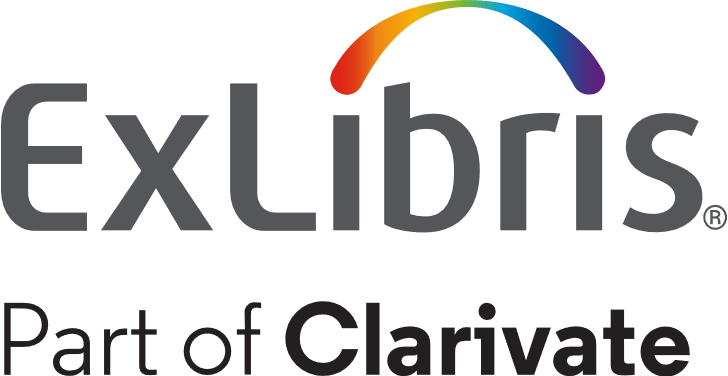 4
Use case 1: Request form allows requesting for Work Address
5
STEP 1 : ALLOW PERSONAL DELIBERY
6
STEP 2 : USER HAS PERSONAL DELIVERY ADDRESSES
7
RESULT : PRIMO REQUEST FORM ALLOWS PERSONAL DELIVERY
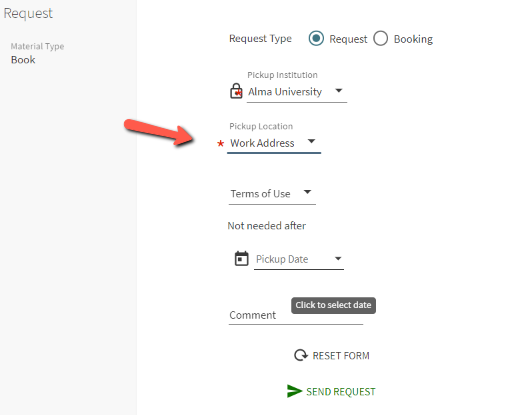 8
Use case 2 :  Add 'Pick Up Address' that is managed by library
9
STEP 1 : ENABLE ADDITIONAL DELIVERY LOCATION
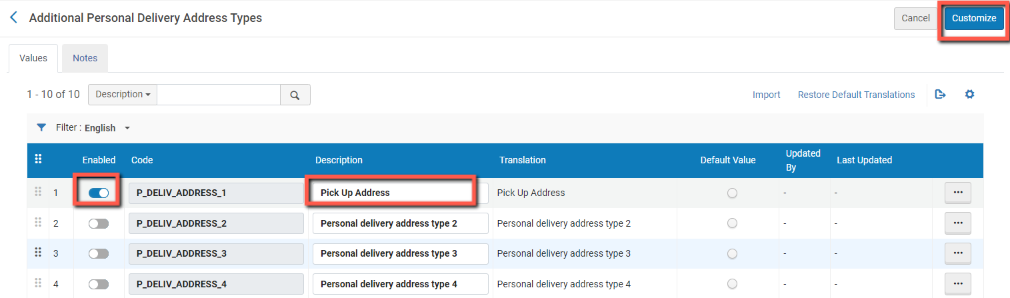 10
STEP 2 : ENABLE ADDITONAL DELIVERY LOCATIONS IN TOU
11
STEP 3 : IMPORT ADDED ADDRESS (SIS)
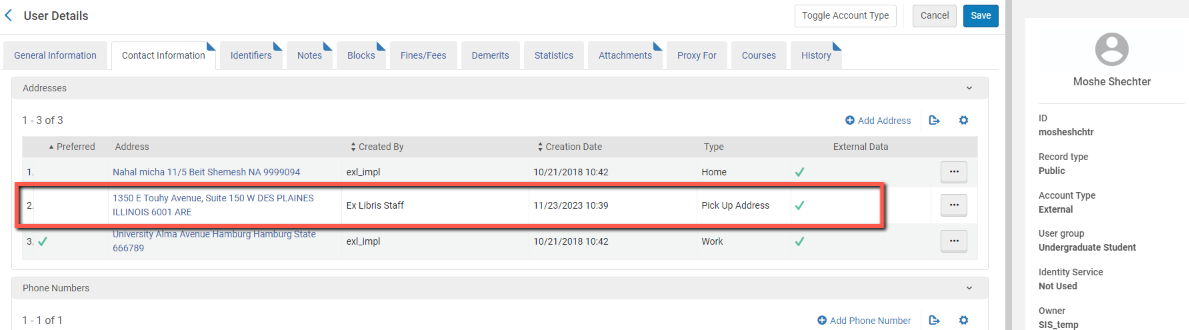 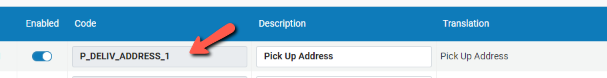 12
RESULT : ADDITIONAL ADDRESS IS REQUESTABLE
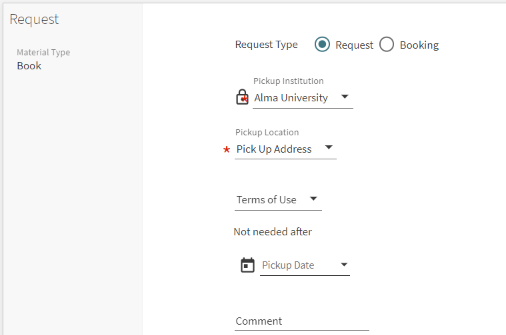 13
Use case 3 :  Make Pick Up Address be manageable by patron
14
STEP 1 :ENABLE EDITING ADDITIONAL ADDRESS IN PRIMO FORM
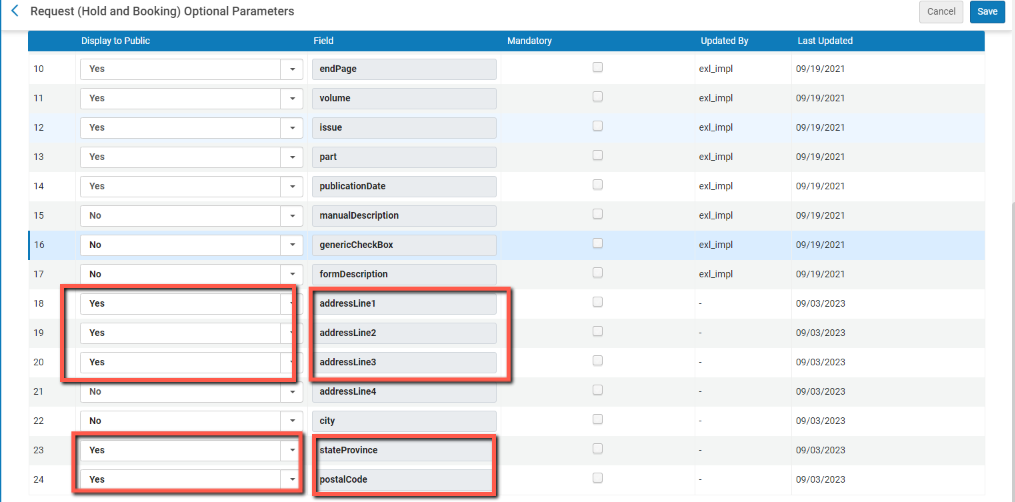 15
RESULT : PRIMO FORM PRE-POPULATES WITH ADDRESS FIELDS
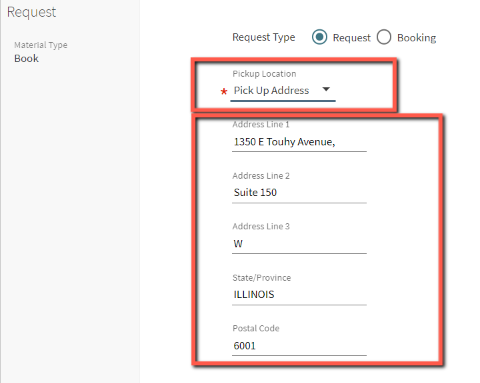 16
STEP 2 : CHANGE THE ADDRESS + SUBMIT
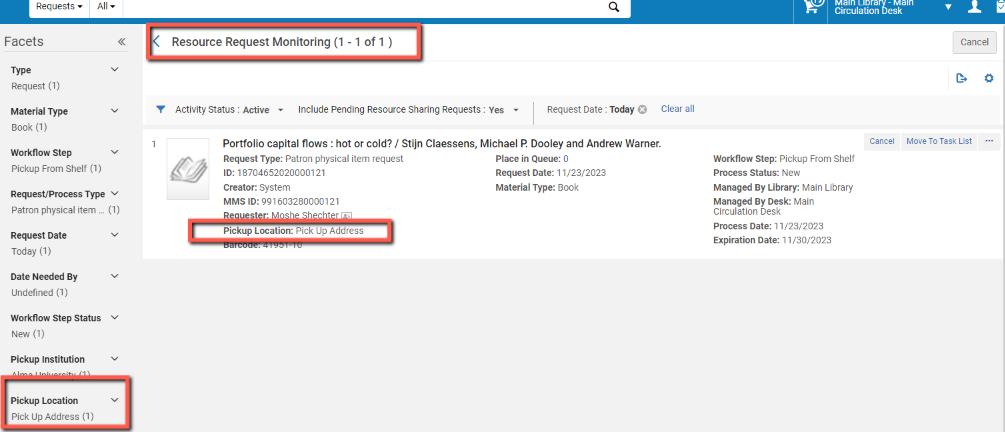 17
RESULT : ADDITIONAL ADDRESS
18
RESULT : ADDRESS CAN BE CONFIGURED ON PICK FORM
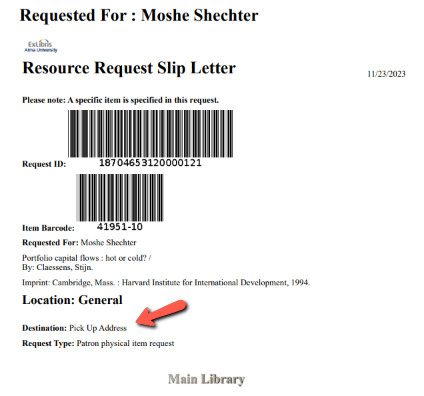 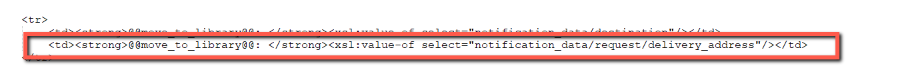 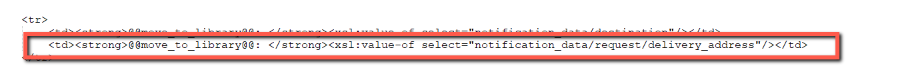 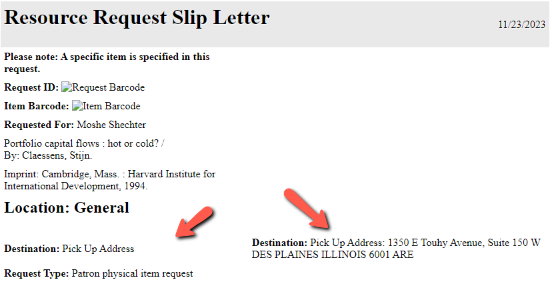 Bug 
19
RESULT : ADDRESS MAY BE RE-USED
Next time the patron selects the ‘Pick Up Address’ option, the changed address will automatically populate the form
20
Use case 4 :  Copy 'Work Address' to be patron's default ‘Pick Up Address’ (option 1)
21
STEP 1 : USER HAS WORK ADDRESS
22
STEP 2 : SIS IS USED TO DUPLICATE WORK ADDRESS AS ‘PICK UP ADDRESS’
In the SIS load, the work address is duplicated as a pickup delivery address

The same address can also be assigned multiple types
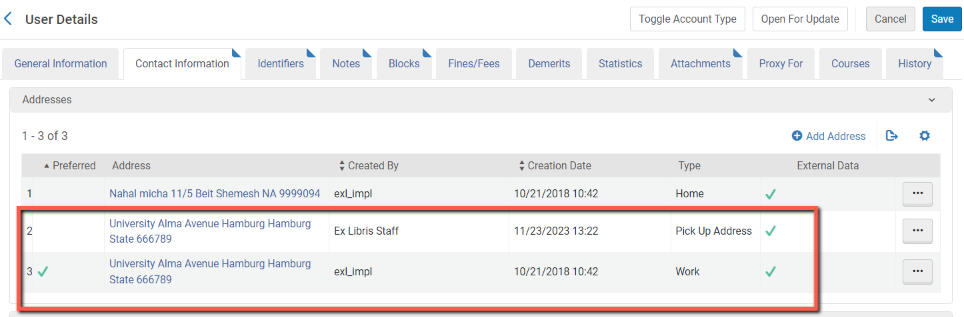 23
Use case 5 : Copy 'Work Address' to be patron's default ‘Pick Up Address’ (option 2)
24
STEP 1 : USER HAS WORK ADDRESS
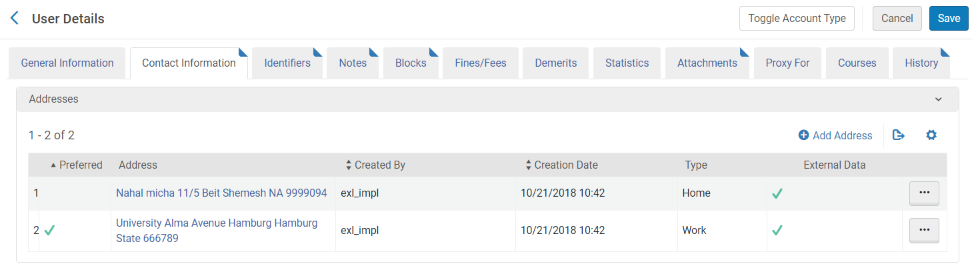 25
STEP 2.a : PRIMO LABEL IS CHANGED TO EXPOSE THE WORK ADDRESS AS A PICKUP ADDRESS
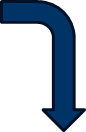 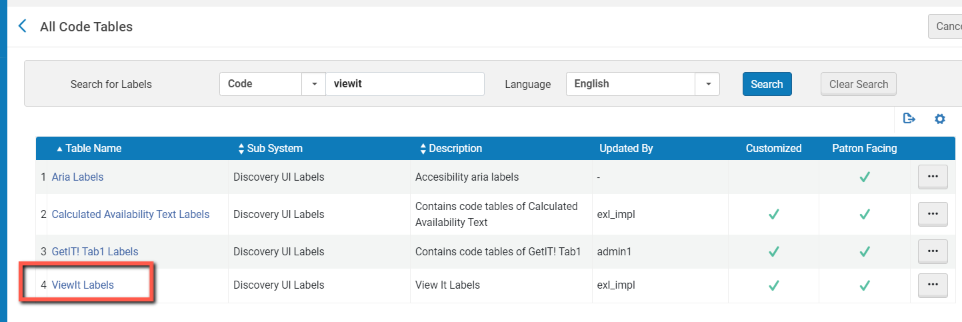 26
STEP 2.b : PRIMO LABEL IS CHANGED TO EXPOSE THE WORK ADDRESS AS A PICKUP ADDRESS
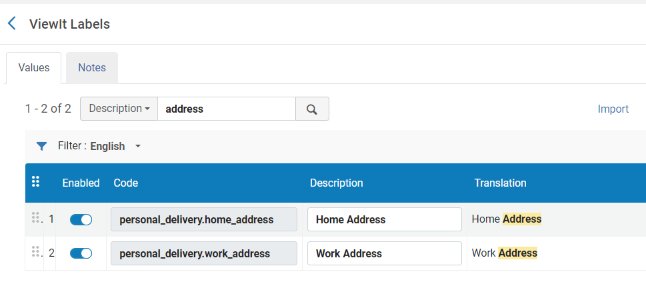 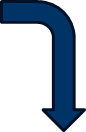 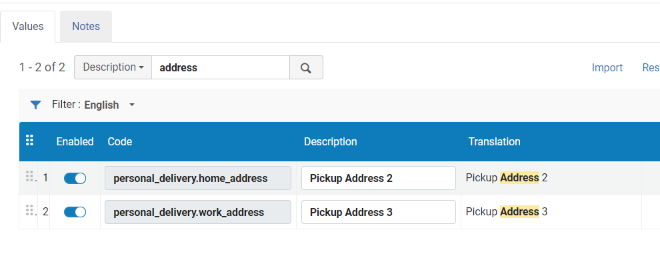 27
RESULT : PRIMO OFFERS PICKUP ADDRESSES
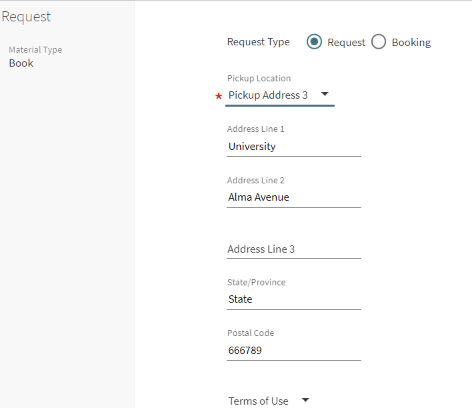 Pickup Address 3 is pre-popualted with  my work address …
28
RESULT : CHANGING THE ADDRESS CREATES ANOTHER WORK ADDRESS
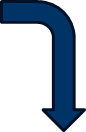 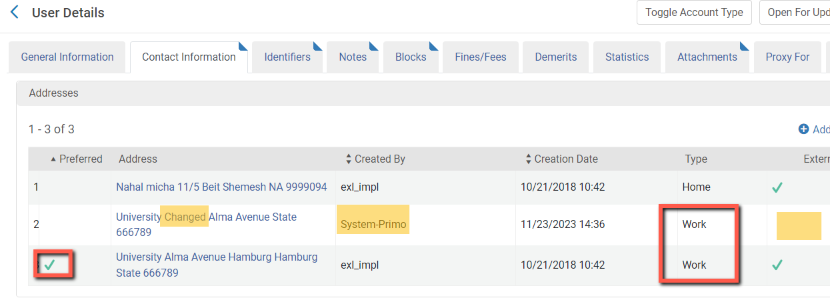 29
Use Case 6 : Delivery
30
RESULT – WORK ADDRESS SHOWING IN DELIVERY
Bug 
31